Муниципальное бюджетное образовательное учреждение дополнительного образования «Станция юных техников»г.Уссурийск, Приморский край
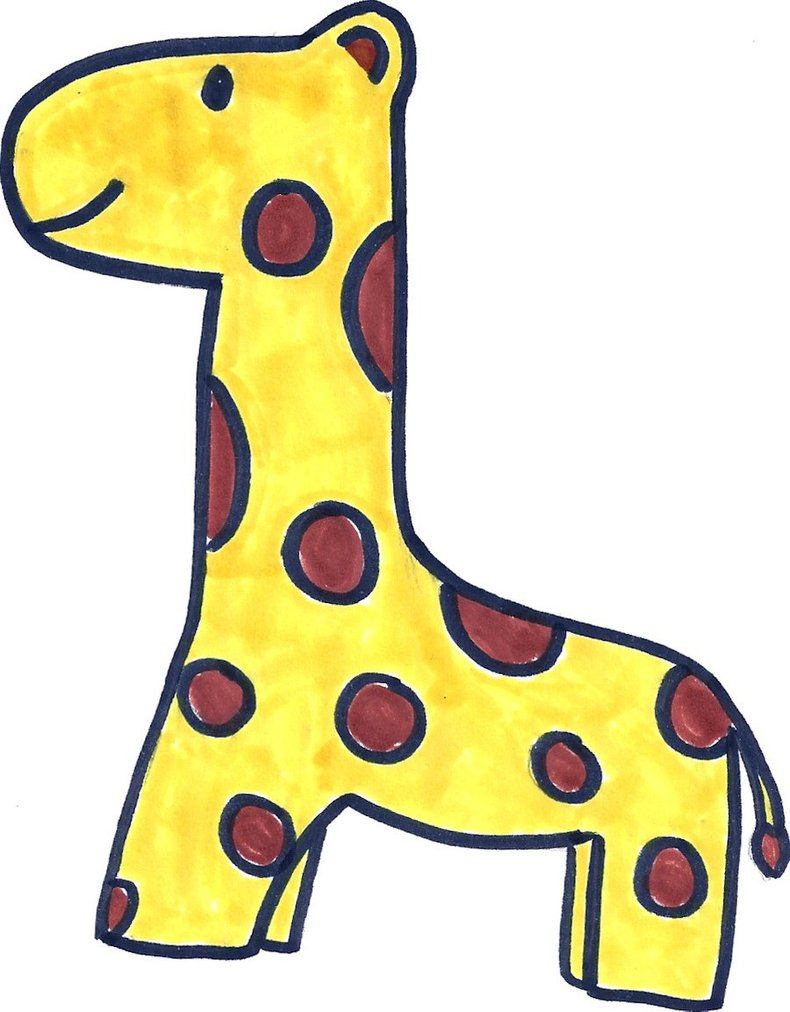 ЛЕГО 
и животный мир:
«ЖИРАФ»



Автор: педагог дополнительного образования
Кан Татьяна Леонтьевна
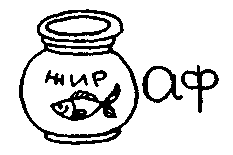 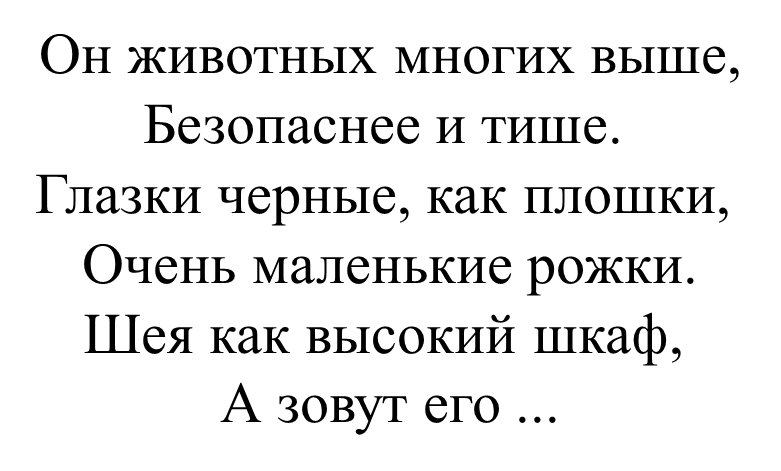 Он имеет рост гигантскийНе в пустыне, не в горахПо саванне АфриканскойХодит медленно...
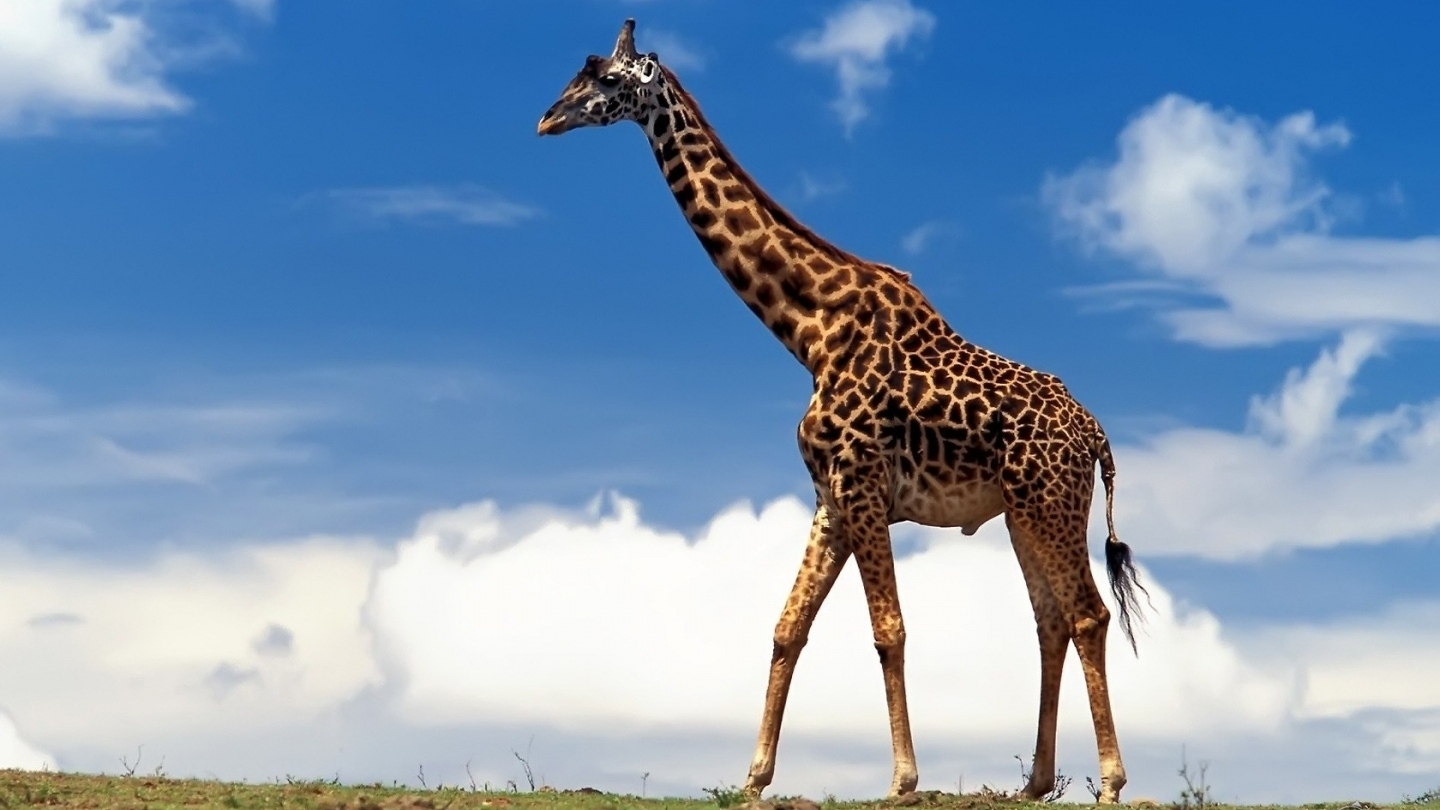 Является самым высоким наземным животным планеты. Самцы жирафа достигают высоты до 5,5—6,1 м (около 1/3 длины составляет шея) и весят до 900—1200 кг. Самки, как правило, немного меньше и легче.
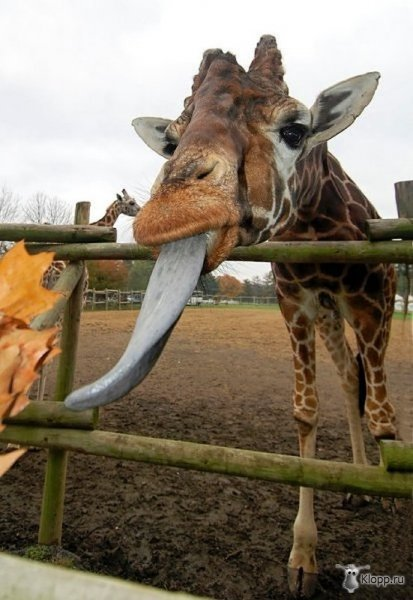 Тёмный язык жирафа очень длинный и мускулистый: жираф может высовывать его на 45 см и способен хватать им ветки.
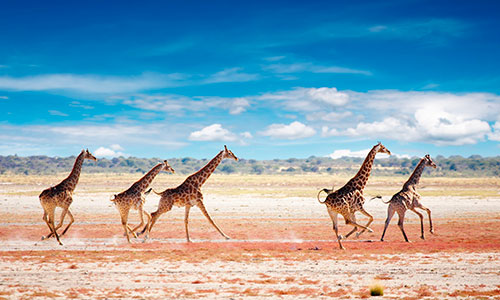 Жирафы умеют быстро бегать и в случае острой необходимости достигают скорости 55 км/ч, то есть на коротких дистанциях они могут перегнать лошадь. Однако, как правило, они ходят не спеша, передвигая одновременно оба правых копыта, затем оба левых.
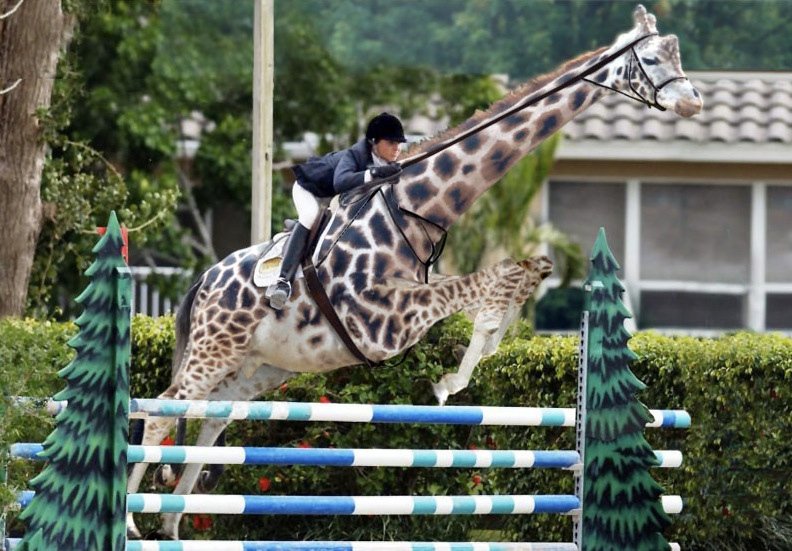 Громоздкие и неповоротливые животные умеют и прыгать, преодолевая даже барьеры высотой 1,85 м.
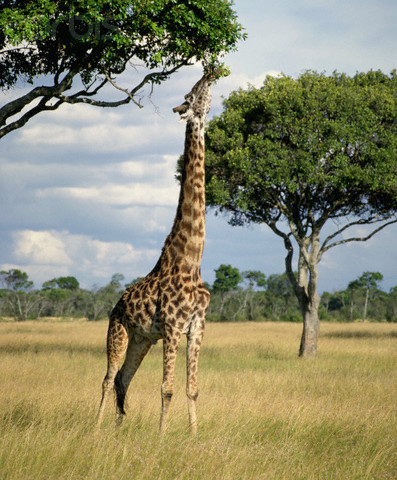 Жирафы являются исключительно травоядными животными. Строение тела и физиология позволяют жирафам питаться листвой древесных крон — на высоте, где у них нет конкурентов. Из деревьев жирафы предпочитают акацию.
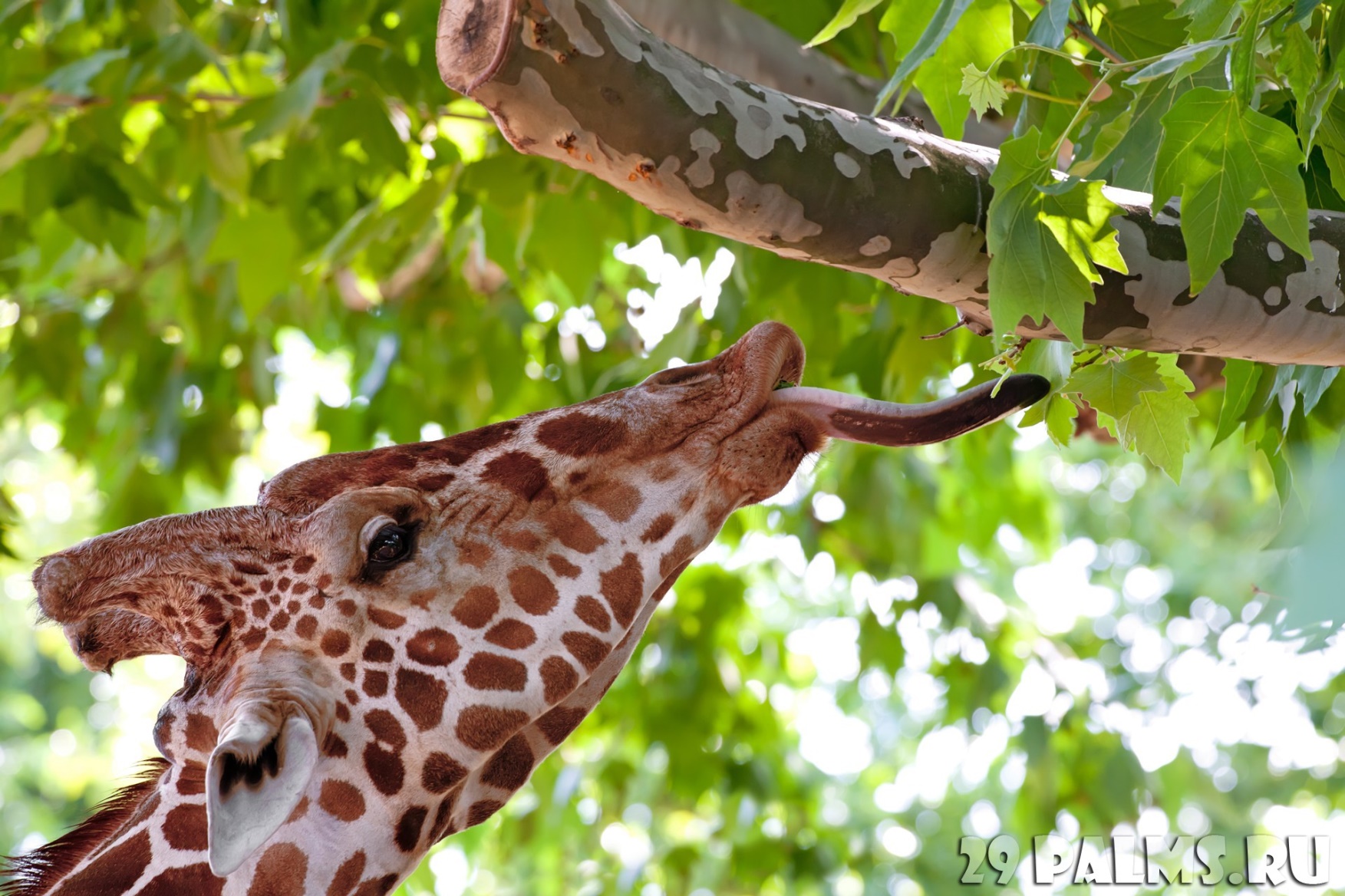 Ежедневно жираф потребляет около 30 кг пищи и проводит за едой от шестнадцати до двадцати часов в сутки.
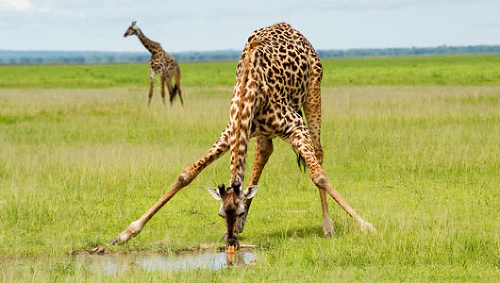 Жираф может обходиться без питья на протяжении недель. Если же он всё-таки пьёт, то может за один раз выпить до 38 литров воды. Во время питья он вынужден широко раздвинуть передние ноги, чтобы опустить голову достаточно низко. В этой позе он, будучи неповоротливым, особо уязвим для хищников и поэтому приступает к питью только тогда, когда убеждён, что ему не грозит опасность.
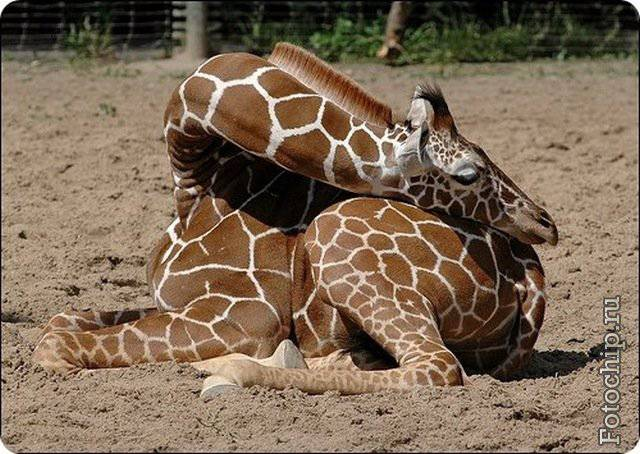 Среди всех млекопитающих у жирафов одна из наименьших потребностей во сне — от десяти минут до двух часов в сутки; в среднем жирафы спят 1,9 часа в день.[1]Спят жирафы как стоя, так и лёжа, согнув шею и положив голову на круп.
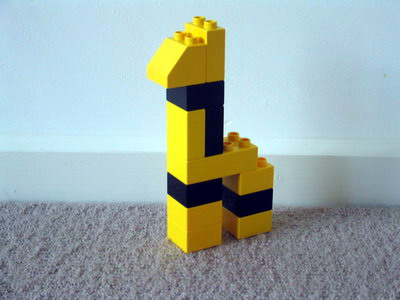 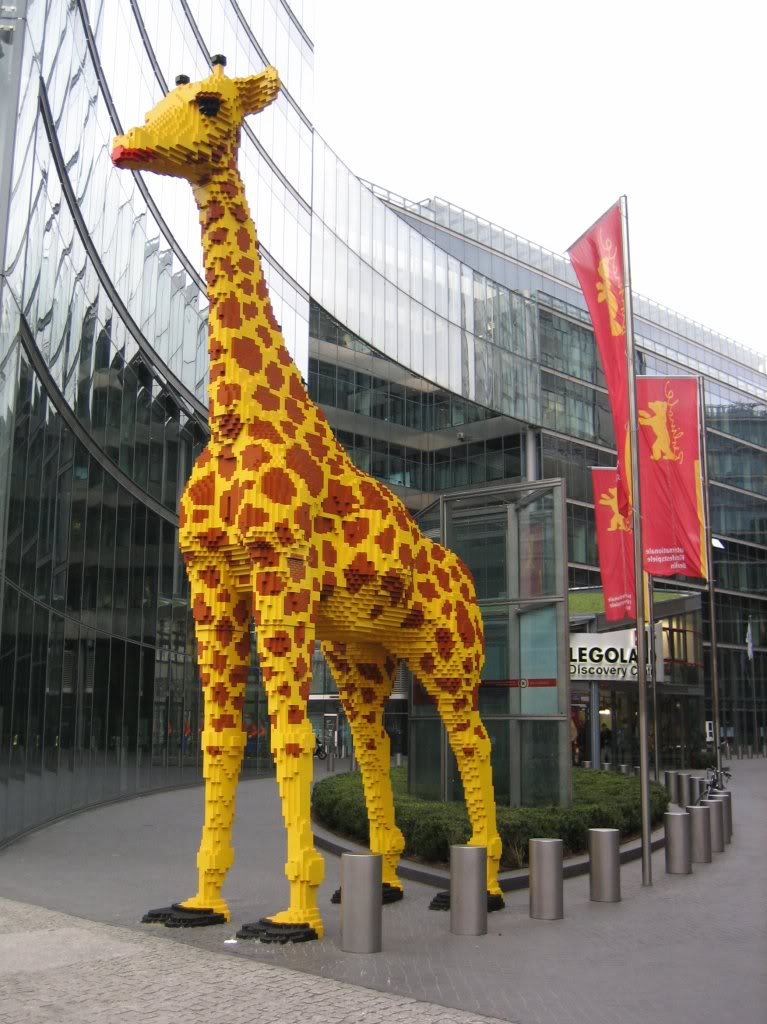 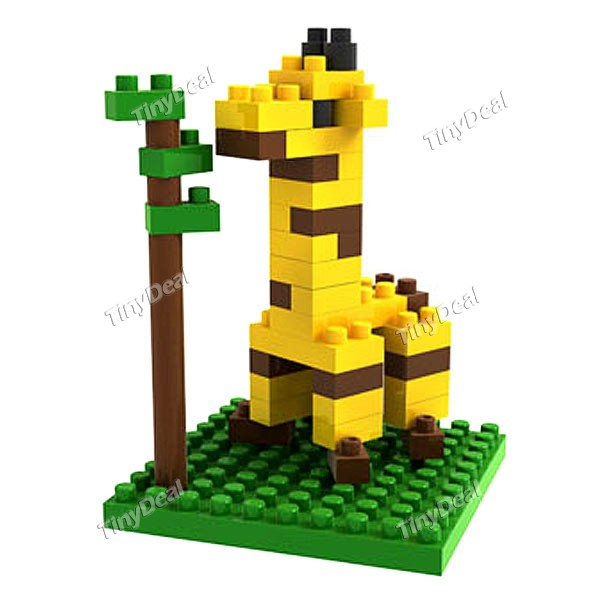 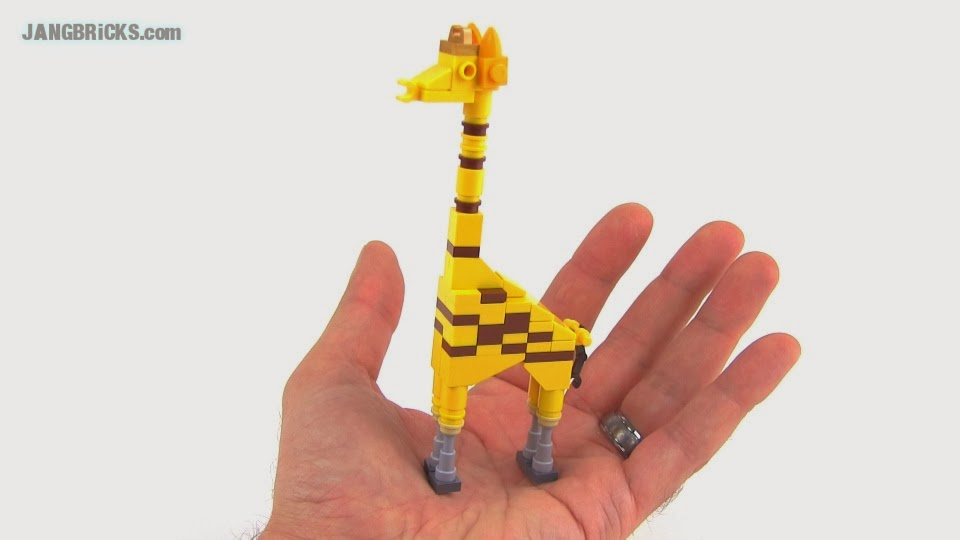 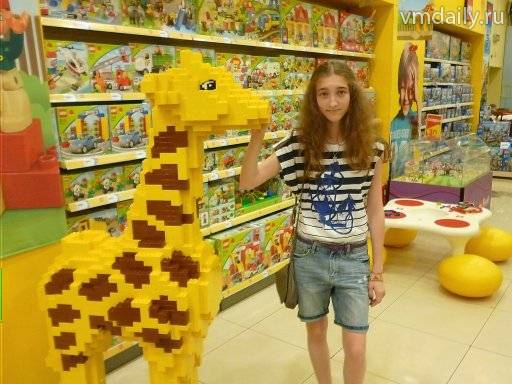 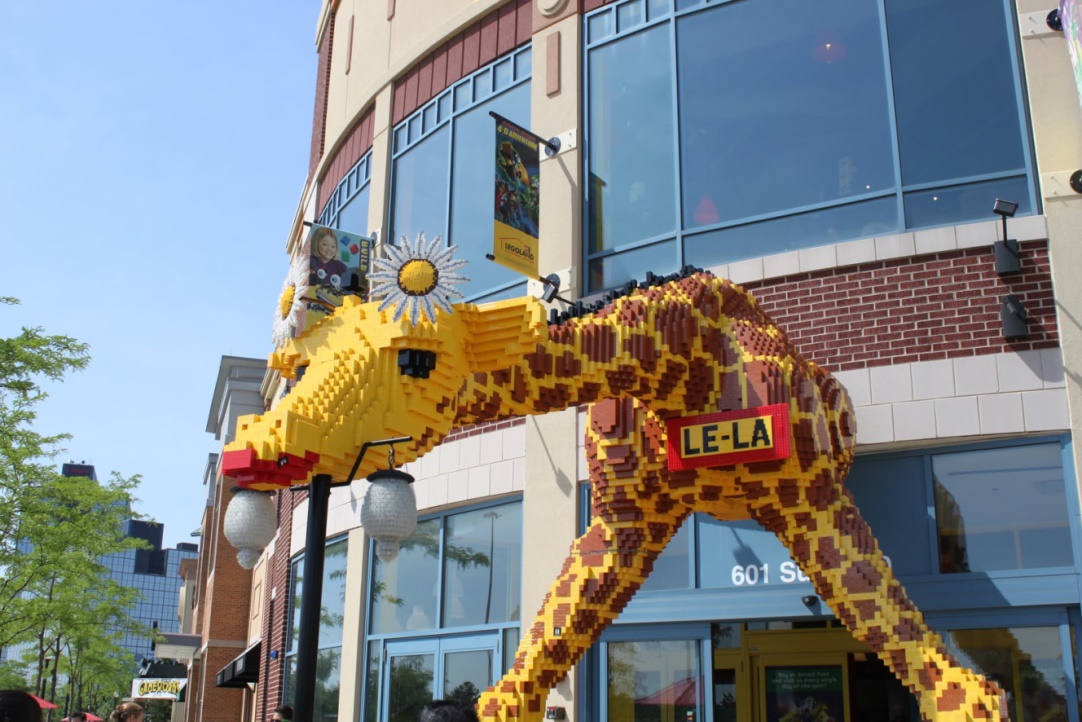 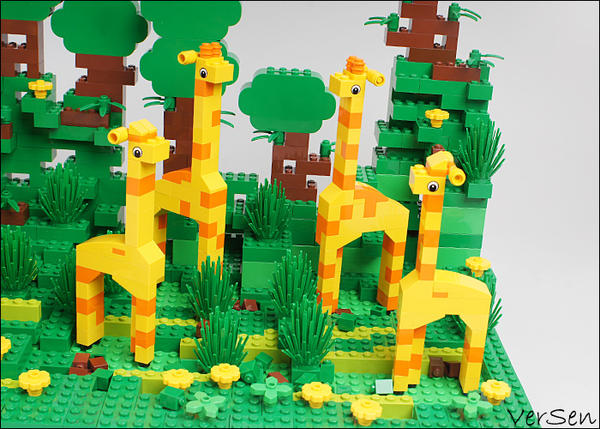 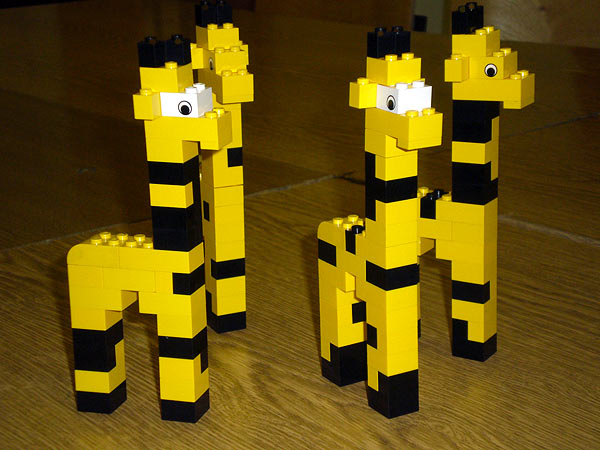 Мастер-класс по конструированию жирафа
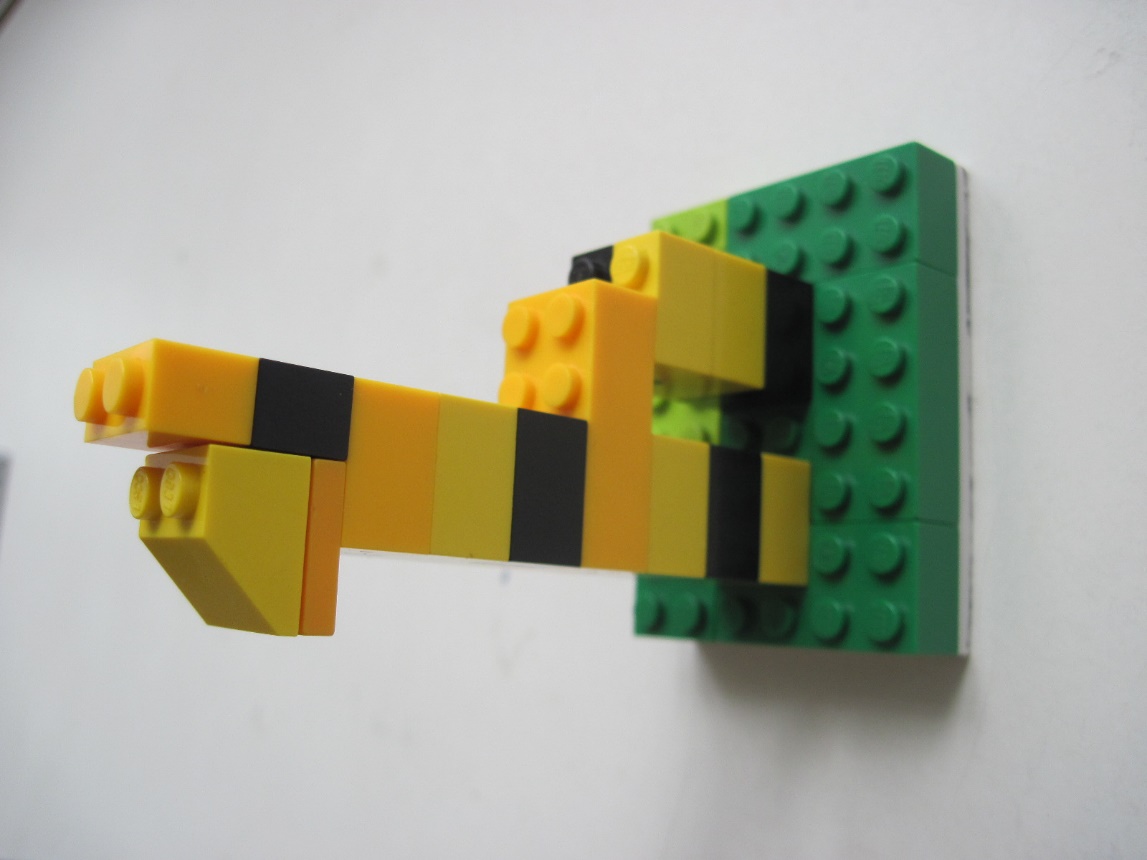 1 шаг
Мастер-класс по конструированию жирафа
2 шаг
3 шаг
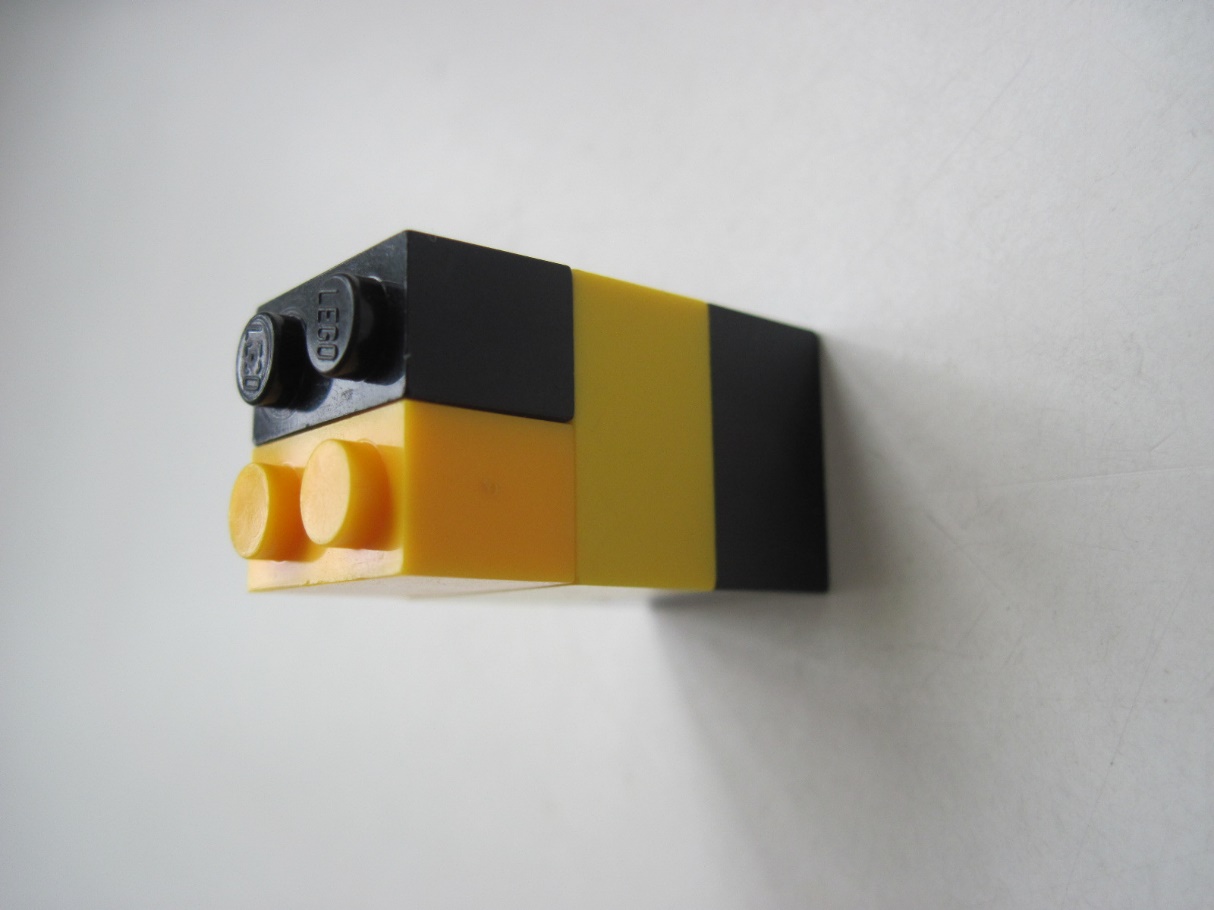 Мастер-класс по конструированию жирафа
4 шаг
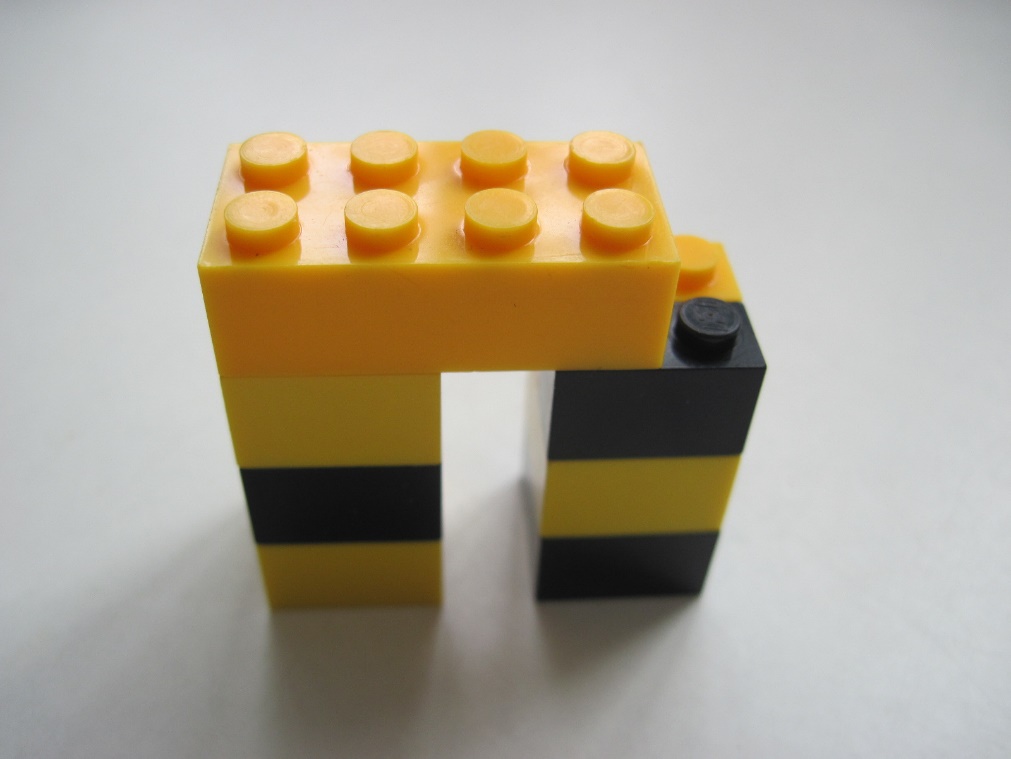 5 шаг
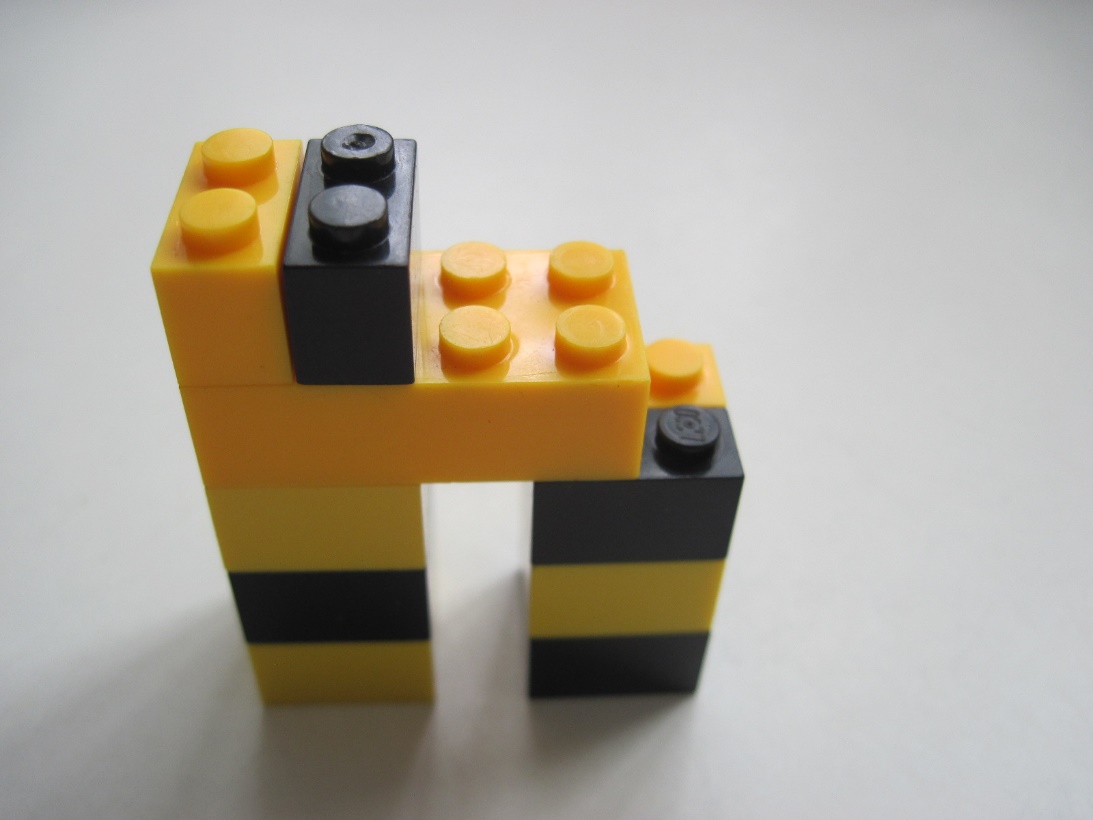 Мастер-класс по конструированию жирафа
6 шаг
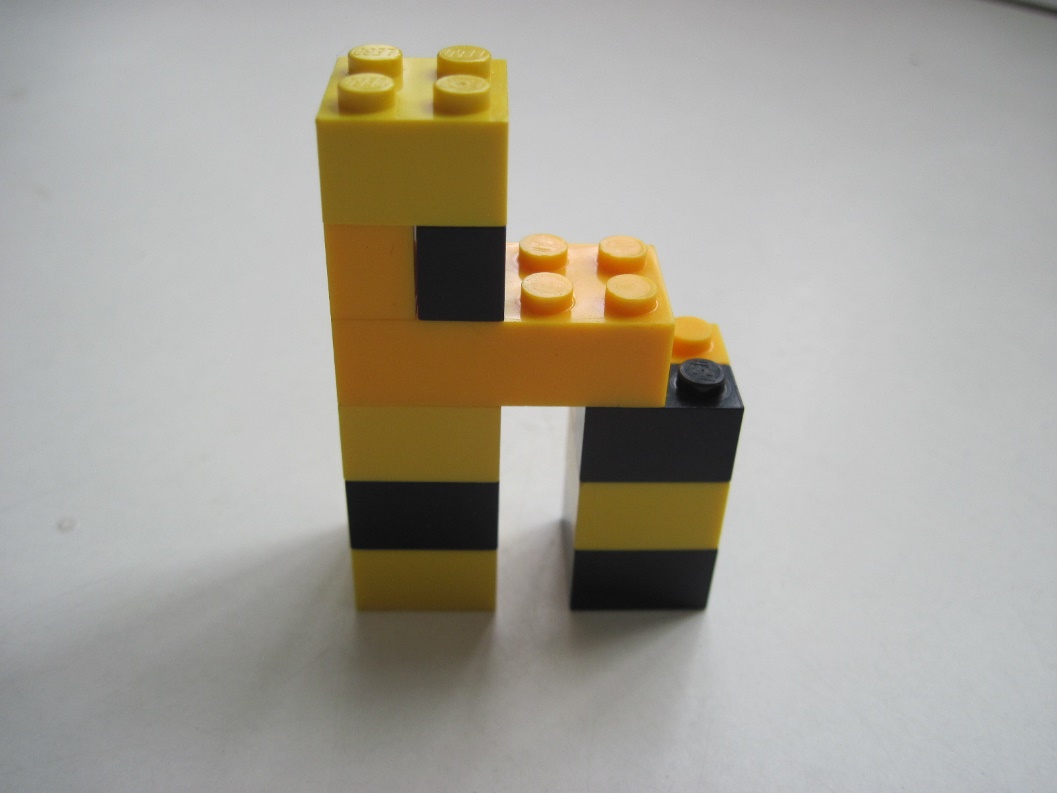 7 шаг
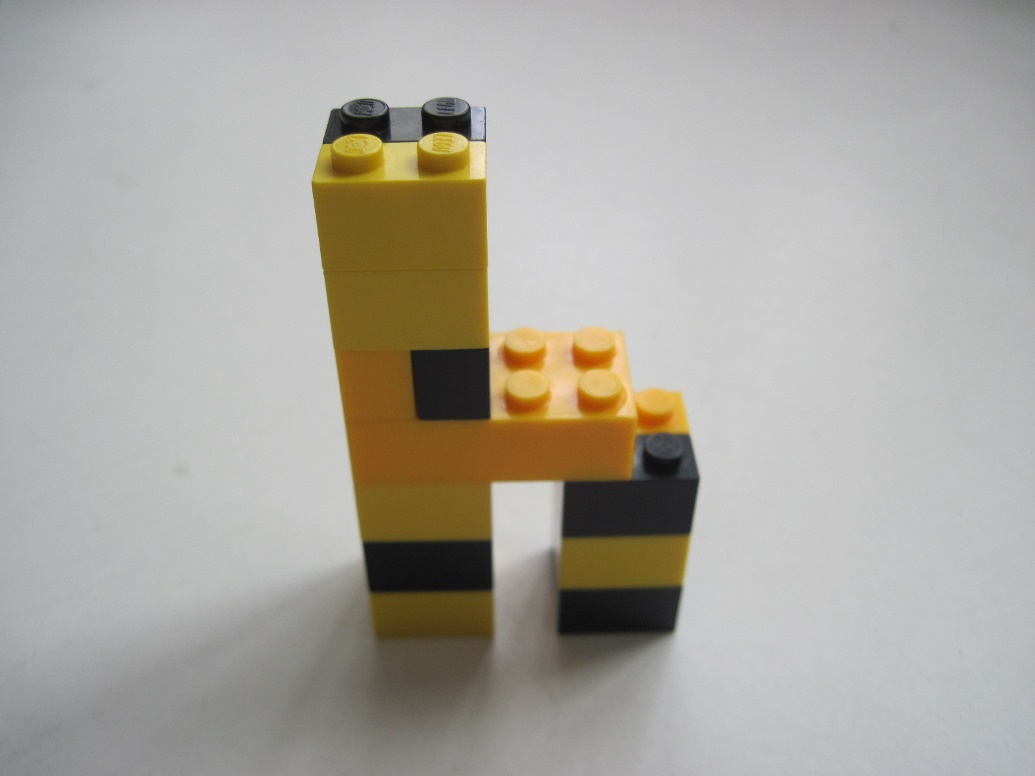 Мастер-класс по конструированию жирафа
9 шаг
8 шаг
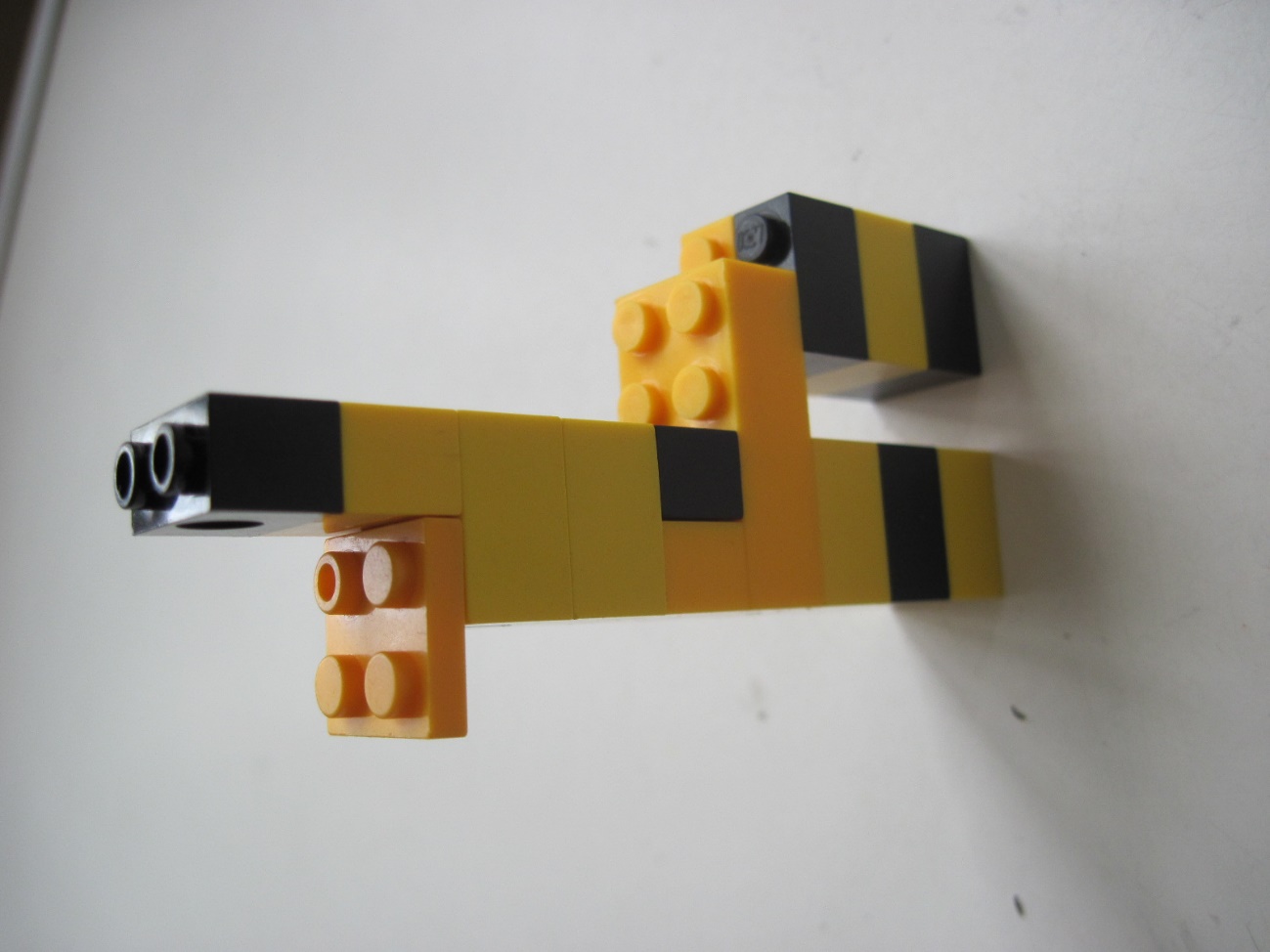 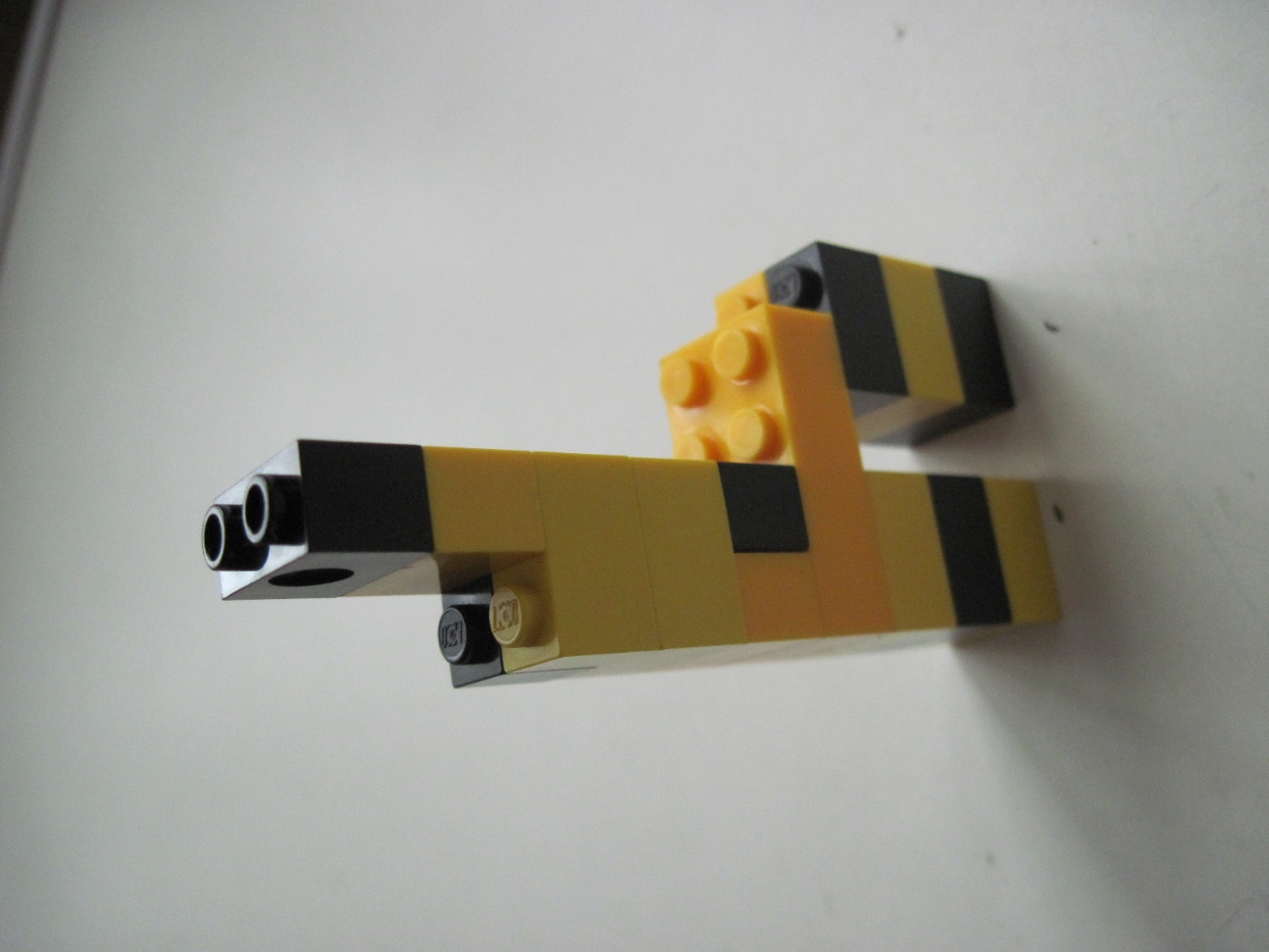 Мастер-класс по конструированию жирафа
11 шаг
10 шаг
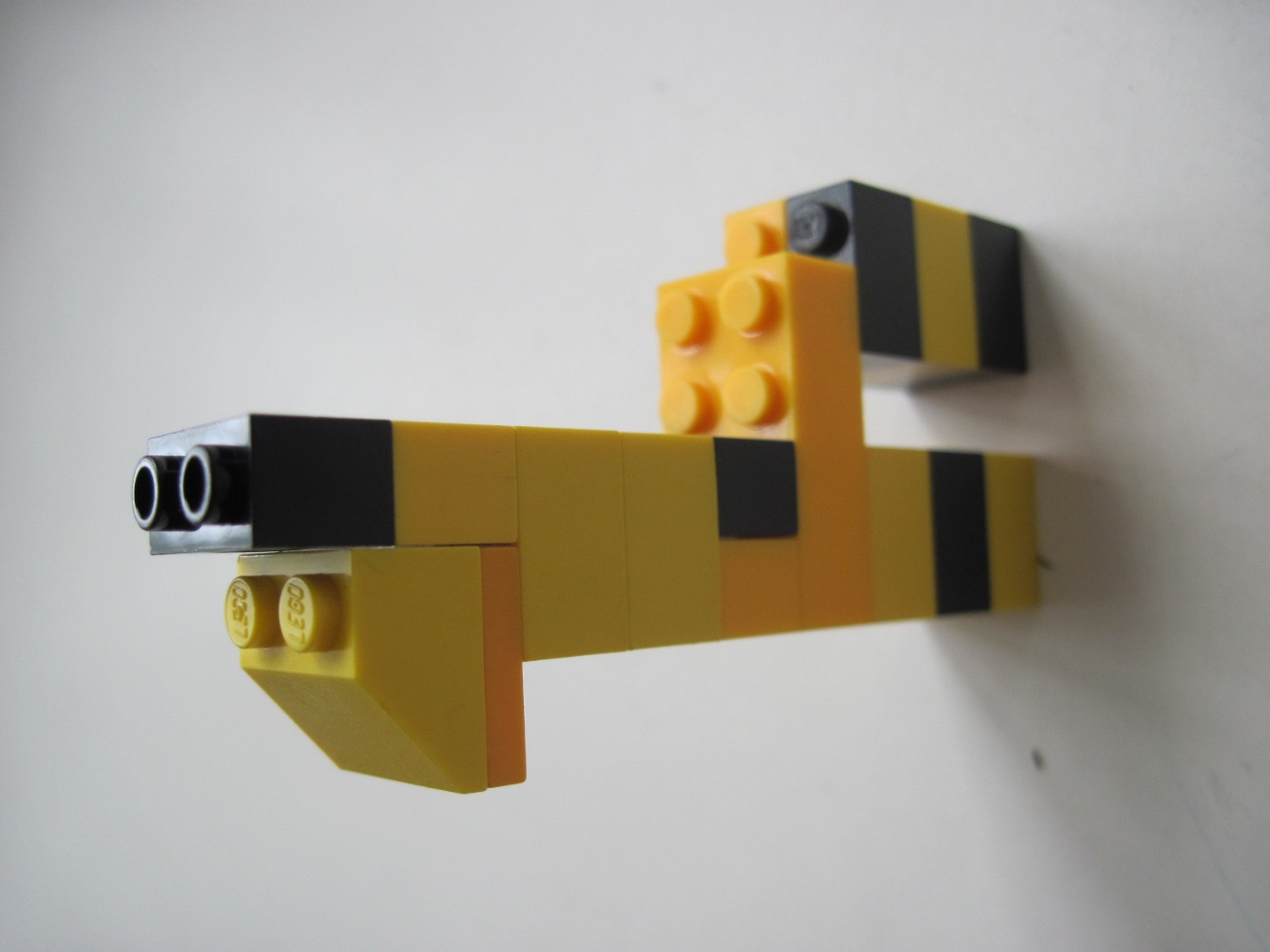 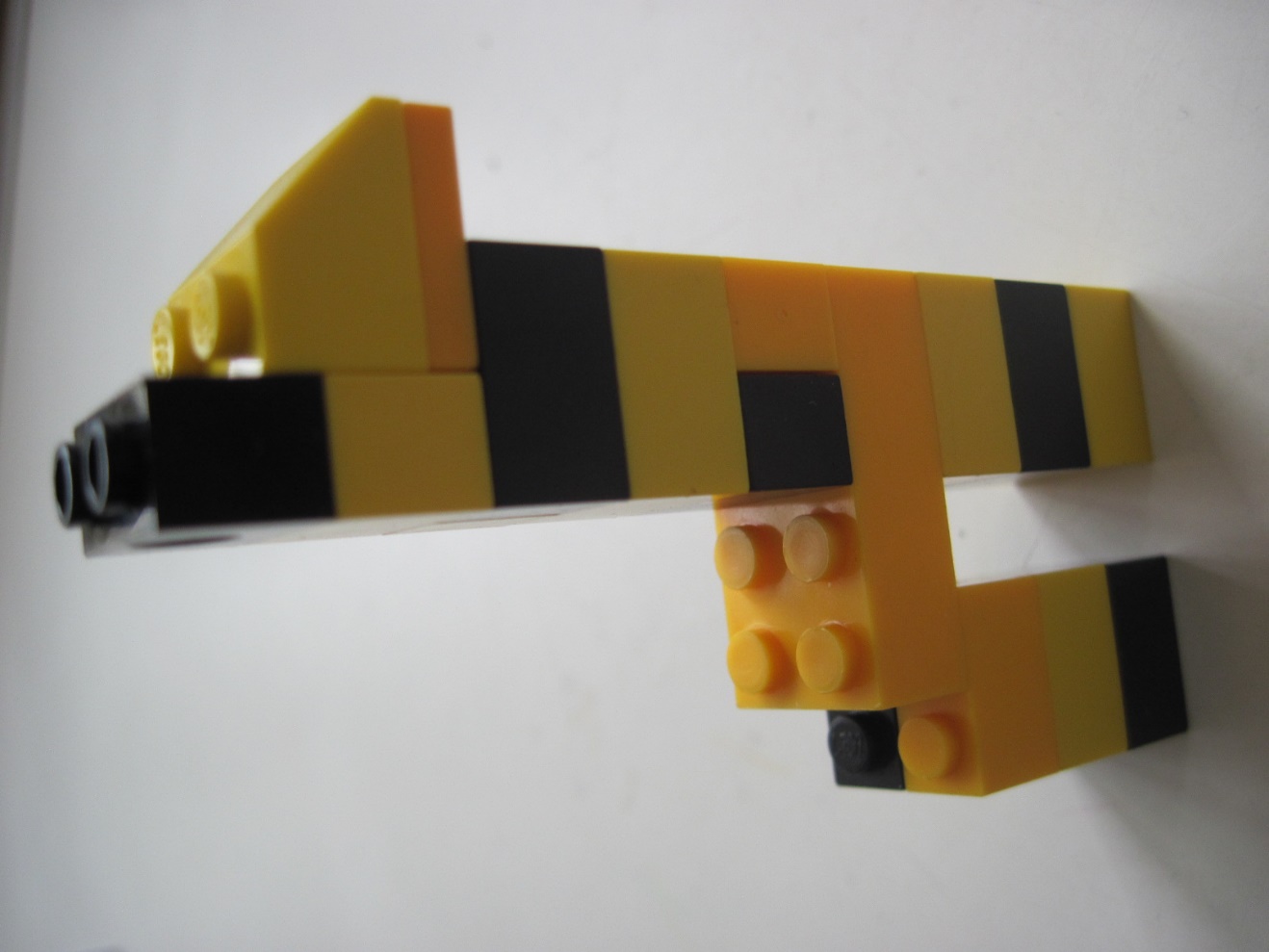 «Нарисуй»
Жираф проснулся утром и увидел, что у него исчезли пятна. Помоги ему! Нарисуй пятнышки!
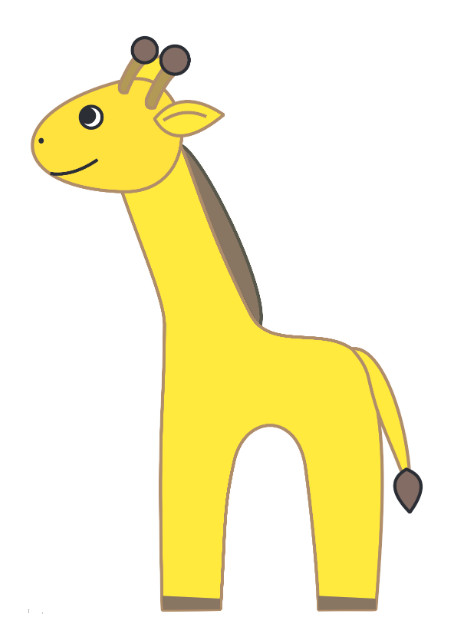 СПАСИБО ЗА ВНИМАНИЕ!